لماذا يجب علينا دراسة اتخاذ القرارات الإستراتيجية؟
Miller, Hickson and Wilson (2002, p. 74) indicate why decision-making has to be studied, because it is : 
“crucial to the comprehension of how and why organizations come to be what they are and to control whom they do. Organizations need decisions to be made in order that they can function effectively”.

هي (قرارات) حاسمة ومهمة لفهم كيف ولماذا أصبحت المنظمات كما هي عليه الآن (فهم تاريخ تطورها) وضبط ما تفعله (نشاطها الحالي). فالمنظمات تحتاج لاتخاذ القرارات من أجل الأداء الفعال لوظيفتها.
Les décisions stratégiques dans le processus stratégique
Le processus stratégique se décline en plusieurs points: :- ce que sait faire l’organisation. C’est l’objet du diagnostic stratégique ;
ce que veut faire l’organisation. C’est l’objet des objectifs stratégiques ;
comment elle veut le faire. C’est l’objet des décisions stratégiques.
Selon Mintzberg (1978), La stratégie et les décisions stratégiques sont liés non seulement parce que la stratégie requiert que des décisions soient prises mais aussi parce qu'elle peut être vue comme ayant lieu dans les flux de décisions
تطور الابحاث حول اتخاذ القرار الاستراتيجي: من المحتوى إلى العملية
لطالما كانت عملية اتخاذ القرار محل اهتمام العديد من الباحثين والممارسين، وقد ركزت أغلب الأبحاث في دراسة عملية اتخاذ القرار الاستراتيجي على جانبين أساسيين: أبحاث المحتوى وأبحاث العملية. 
فالأبحاث المرتكزة على المحتوى تهتم بالإشكاليات والمواضيع الخاصة بمحتوى الإستراتيجية مثل إدارة حافظة الأنشطة، استراتيجيات التنويع، الشراء والاندماج... وغيرها من المواضيع التي تبحث في كيفية موائمة سلوكات المنظمة مع خصائص المحيط (النتيجة-الإستراتيجية في حد ذاتها). من أهم روادها Ansoff، Chandler، Porter... (المدارس المعيارية). بالتالي لم تلقى عملية اتخاذ القرار فيها أهمية كافية.
في حين، الأبحاث المرتكزة على العملية تهتم بالعملية التي يتم من خلالها صياغة القرار الاستراتيجي وتنفيذه وكذا بالعوامل المؤثرة فيه (هيكل السلطة، المهارات، القيم...). فهي ترتكز على الطريقة التي يؤثر بها المسير على مكانة المؤسسة الإستراتيجية من خلال ما يتخذه من قرارات إستراتيجية (السبب-المسار).  

في خلال العشريات الماضية، توجهت أغلب الدراسات للتركيز على المحتوى وإشكالياته، غير أن الاهتمام الحالي توجه أكثر لدراسة العملية. لكن بجدر بنا لفت الانتباه إلى أن الجانبين متكاملين، وأن المحتوى من شأنه أن يؤثر على توجه وسير العملية، والعكس صحيح.
في إطار هذه المحاضرة نركز أكثر على الجانب العملياتي لاتخاذ القرار الاستراتيجي
أولا. مفهوم القرارات الإستراتيجية
غالبا ما يتوجه الباحثون لتعريف القرارات الإستراتيجية نسبة إلى خصائصها، مثل: 
هي قرارات معقدة وغير روتينية وغير مهيكلة (Schwenk, 1988).
هي قرارات معقدة، وتتصف بدرجة عالية من عدم التأكد نظرا لارتباطها بالمستقبل البعيد الغامض (أحمد محمود، 2003).
هي قرارات غير مبرمجة، تتضمن تخصيص قدر كبير من الموارد ولها تأثير على المؤسسة ككل (David, 1996).
هي تلك القرارات التي تتضمن ما يجب أن تكون عليه الأهداف العامة أي بمعنى إلى أين يجب أن تتجه المؤسسة (الجزيري، 1993).
هي قرارات تتخذ في مستوى أعلى، وترتبط بالمدى الطويل، يتم فيها التركيز على تحديد الفرص المتاحة وتجنب التهديدات المتوقعة في المحيط الخارجي (أحمد، 1983).
مما سبق...
هي قرارات تهتم بدراسة المشكلات ذات طبيعة معقدة، غير روتينية ولا مبرمجة، تحدد الاتجاهات العامة للمؤسسة وتؤثر بعمق في مستقبلها وتعكس رؤيتها المستقبلية حيث يترتب عليها تخصيص جزء كبير من الموارد وتمتد لفترة زمنية طويلة في المستقبل وتتميز بقدر كبير من الغموض وعدم التأكد وتتخذ في أعلى المستويات.
لكن ... القرار الإستراتيجي... اليوم...
حسب Fredrickson: ”يكون القرار استراتيجيا إذا ما ترتب عليه سلوكا استراتيجيا له تأثيرات هامة على أداء المؤسسة في الأجل الطويل“
بالتالي لا يوجد قرار استراتيجي في حد ذاته إنما يكون استراتيجيا بحسب الموقف الذي يتخذ فيه والنتائج المترتبة عليه.
حسب  Mintzberg: ”يكون القرار استراتيجيا إذا ترتب على نجاحه أو فشله أثرا جوهريا على أداء المؤسسة“.
وعلى هذا الأساس، بين Mintzberg بأن القرارات الإستراتيجية، تقع ضمن نطاق مكونات مصطلح الإدارة الإستراتيجية عامة وإستراتيجية المؤسسة خاصة. فالإستراتيجية تتطلب اتخاذ مجموعة من القرارات وتنتج في نفس الوقت عن تدفق مختلف القرارات في المنظمة (الجسر بين الاستراتيجيات الناشئة والمعتمدة)
خصائص القرارات الإستراتيجية
“Strategic decision-making is of great and growing importance because of five characteristics of strategic decisions: they are usually big, risky and hard to reverse having significant long-term effects, they are the bridge between deliberate and emerging strategy, they can be a major source of organizational learning, they play an important role in the development of individual managers”. 

			(Papadakis and Barwise. 1998, p.1)
المستوى التنظيمي: غالبا ما تتخذ القرارات الإستراتيجية في أعلى المستويات التنظيمية باعتبارها المؤهلة على تحمل المسؤولية بصددها ولقدرتها على رؤية مختلف الأبعاد والجوانب بشكل أشمل وإمكانية فهم العواقب والنتائج المترتبة عنها. غير أن التوجه الحديث يحث الإدارة العليا على إشراك الإدارات الأخرى في عملية صنع القرار الاستراتيجي، لكون المشاركة من المسائل المهمة التي تزيد من ثقة عناصر المؤسسة ورشادة القرار.
التأثير الزمني: لا يعتبر القرار الاستراتيجي في حد ذاته طويل المدى (Ansoff) بل التأثير الذي ينتج عنه هو الذي يكون بعيد المدى سواء على مستوى الأفراد أو الأقسام أو على مستوى المؤسسة بشكل كامل ويمتد حتى إلى خارج حدود المنظمة، حيث يلزمها بتوجه استراتيجي لفترة زمنية مستقبلية من الصعب تغييره (Irréversibilité). رغم أنه منذ المدرسة المقاولاتية أصبح لعنصر المرونة في مواجهة ظروف عدم التأكد أثر في صياغة الإستراتيجية وأحد المتطلبات الأساسية للفكر الاستراتيجي الحديث، إذ تعتبر في حد ذاتها من أهم المعايير المساعدة على تفضيل بعض الاستراتيجيات على البعض الآخر.
التوجه المستقبلي: يحاول متخذ القرار ومشاركيه بذل كل جهودهم في قراءة واستشراف المحيط الداخلي والخارجي قصد رصد الإشارات لمعرفة ما يمكن أن يخبأه المستقبل وإلى ما يمكن أن تؤول إليه الظروف وتأثير ذلك على التوجهات المستقبلية للمنظمة. هذه النظرة المستقبلية للقرارات الإستراتيجية تمكن من تحديد المسار المستقبلي.
التكلفة: تعتبر القرارات الإستراتيجية قرارات مكلفة جدا للمنظمة، حيث تتطلب عملية صياغتها وتنفيذها تعبئة كل الموارد البشرية والمادية المتوفرة لدى المؤسسة وتوزيعها على أقسام المؤسسة لإنجاز الواجبات الموكلة لكل قسم. كما أن نتيجة القرار ستقع على عاتق المؤسسة بمجملها سواء كان ناجحا أو فاشلا.
الإطار العام للقرارات : تعد عملية صنع القرارات الإستراتيجية بمثابة المرشد العام لمتخذي القرار في مختلف المستويات التنظيمية، حيث لا يجب ان تتعارض قراراتهم مع التوجه العام للمنظمة باعتبار أن الأهداف الإستراتيجية هي المرجعية الأولى للتفكر ولسياق العمل لمختلف القرارات.
التوجه الإبداعي: تعبر القرارات الاستراتيجية في أصلها عن تحول جذري وتطوري في ممارسات المنظمة وعن انشغالات هامة وغير اعتيادية في الغالب أكثر من تعبيرها عن قضايا مألوفة. وقد أدركت المنظمات اليوم أن أساس إيجاد استراتيجيات ناجحة لا يعتمد فقط على المعلومات والتحليل بل يعتمد أيضا على القدرة على الابتكار والتخيل والحكم الشخصي والحدس وتحدي الثوابت التي ينظر إليها في الصناعة باعتبارها قوانين لا ينبغي المساس بها (البناء الخلاق La destruction créative).
درجة الرسمية والخطر: قد تكون القرارات الإستراتيجية رسمية أو غير رسمية كما يمكنها أن تكون معتمدة أو ناشئة. وهي قرارات يصعب في الغالب تقييمها من حيث الأداء ؛ وترتبط بدرجة مخاطرة عالية وتحمل مستويات عالية من عدم اليقين. 
النسبية: تجدر الإشارة إلى أن القرار الذي يعتبر استراتيجيا في صناعة ما قد يكون أقل أو غير استراتيجي على الإطلاق في صناعة أو مجال. فعلى سبيل المثال، قد يكون القرار بإدخال منتج جديد (مثل سيارة) في صناعة السيارات قرارا استراتيجيًا ؛ في حين أن قرار تقديم منتج جديد (على سبيل المثال لعبة أطفال) في مصنع ينتج المئات من الألعاب الجديدة كل عام لا يكون استراتيجيًا.
نماذج اتخاذ القرار الاستراتيجي
رغم أن النماذج القرارية التقليدية قد ساهمت في توضيح كيفية الوصول للقرار، لكنها لم تقدم وصف حقيقي وواقعي للكيفية الدقيقة التي تتم بها عملية اتخاذه. 
ظهرت حديثا نماذج مرحلية أكثر واقعية أهمها: 
- تذكير بالنموذج العام العقلاني
النموذج العسكري
النماذج السلوكية والسياسية
النموذج المتدرج
 نموذج مينتزبارغ Mintzberg
 نموذج Cynefin
النماذج الإدراكية
Reply: RATIONALITY IN DECISION-MAKING
"العقلانية هي المنطق المتحكم في القيام بالشيء، والحكم على سلوك ما بأنه عقلاني ومعقول يعني أن تكون قادراً على القول بأن هذا السلوك مفهوم ضمن إطار مرجعي معين" (Butler, 2002: 226). بعبارة أخرى ، فإن العقلانية تصف السلوك المنطقي لتحقيق الأهداف (Dean & Sharfman, 1993).
في هذه الحالة، يكون صانعوا القرار عقلانيين ليس بمثالية وانما في حدود قدراتهم الخاصة (أي ذوي عقلانية محدودة) (Simon)؛ بالنظر إلى هذه القيود، يهدف صناع القرار إلى تحقيق أهداف "جيدة بما فيه الكفاية بدلا من المثالية" (Eisenhardt, 1997, p. 1).
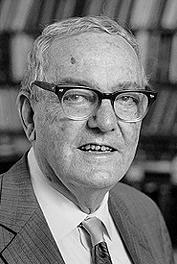 تذكير: النموذج العقلاني العام
يقوم هذا النموذج على مبدأ المرحلية الخطية التي تعتبر أساس تشكل العقلانية. حيث تكتسب هذه العقلانية من خلال قدرة متخذ القرار على فرض شروط التأكد المحيطة بعملية اتخاذ القرار من خلال إتباعه للمراحل الأساسية: الذكاء، التصميم والاختيار.
الإيجابيات
نموذج بسيط، مهيكل ومن السهل فهمه؛ يقوم على التحليل المنطقي والرسمي
يقوم على مبدأ أن العقلانية تفرض وليست مفروضة (« the decision-maker deals with unstructured problems by factoring them into structurable elements” (Mintzberg et al., 1976))  (ربط السبب بالنتيجة... علاقة سببية واضحة)
نموذج معروف على نطاق واسع
نموذج مريح للمديرين
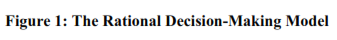 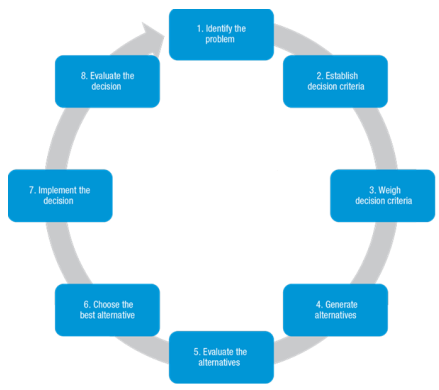 السلبيات
لا يعكس واقع مختلف حالات اتخاذ القرار الاستراتيجي ولا حتى مدى تعقيد العملية؛ فهو يفترض أن العلاقات السببية بين الظروف والمراحل محددة ومعروفة

لا يعكس الطابع التكراري وردود الفعل لتطور المراحل ومدى وضوحها، إذ يعتمد على صياغة صارمة لمسار العمل الذي يفترض قابل للتطبيق، ويفرض الالتزام بهذا المسار  (Irréversibilité)

لا يعكس الجوانب السياسية والإنسانية؛ فهو يتجاهل تأثير العلاقات وكذا تأثير الحدس والأحكام الشخصية لكونه يعتمد على القدرة على توفر المعلومات والتقيد بما هو متوفر منها
- متكيف مع نموذج المدارس المعيارية... (إلى غاية المدرسة الإدراكية)
سيطرت على هذه المدارس النظرة العقلانية المنطقية في اتخاذ القرار الإستراتيجي. بدأت بأعمال Chandler (1962)، الذي قدم وصفاً لكيفية صياغة مؤسسة كبيرة لإستراتيجيتها بالتركيز على الأنشطة التي ينبغي تنفيذها وكيفية تخصيص مواردها. وجعل ذلك مسؤولية المديرين والتي تختصر في الغالب في مهمتين: التخطيط على المدى الطويل للمنظمة ثم تفصيل أنشطة المدى القصير حتى يتم على أساسها حل المشاكل الفورية. بالتالي سيطرت المفاهيم العقلانية لـChandler (1962)، وAndrews وزملائهم، وبعدهم أعمال Ansoff (1965) على التصور العملي للاتخاذ القرارات الإستراتيجية. وقد أدى ذلك إلى تطوير صياغة رسمية وميكانيكية للإستراتيجية من خلال اقتراح عملية اتخاذ قرار مرحلية محددة وقابلة للقياس. 
نجاح تنفيذ الإستراتيجية مضمون ومتحكم فيه إذا ما تم صياغة الإستراتيجية بوضوح وفق ما هو مرغوب فيه من قبل المدير، كما أن هناك سيطرة تامة على البيئة الداخلية والخارجية من خلال ضمان جودة التخطيط العقلاني. وكما في النموذج المثالي، اتخاذ القرارات الإستراتيجية هي عملية عقلانية كمية معتمدة ومبرمجة لتحقيق الأهداف طويلة الأجل المحددة هي أساسا مسبقا (Porter, 1998).
إن النقد الرئيسي الموجه لهذه النظرة العقلانية لاتخاذ القرارات الإستراتيجية تركز في التبسيط المفرط والقدرة على التحكم في البيئة الخارجية (وخاصة المنافسة) التي تفترض، كما النظرة المثالية، أنها ساكنة لا تتغير. وكذا افتراض المعرفة الدقيقة والواضحة والمسبقة لماهية الإستراتيجية وبالتالي وضوح عملية اتخاذ القرار التي تؤدي إلى تعريفها وتحقيقها. أيضا، في ظل النظرة العقلانية، هناك تمييز واضح وصريح بين مرحلتين متتاليتين لاتخاذ القرار حتى يتم تحقيق الإستراتيجية: "صياغة الإستراتيجية" و"تنفيذ الإستراتيجية"، وهذا ما كان محل انتقاد كبير من قبل العديد من الباحثين (Mintzberg، 1978، 1987؛ Mintzberg & Waters، 1985؛ Quinn، 1978). باعتبار أن الإستراتيجية تظهر وتتحقق مع سير العمل، ومن الصعب التمييز الواضح بين مراحل عملية اتخاذ القرار فيها.
بالتالي أغفلت المدارس المعيارية العقلانية عدة عوامل ترتبط باتخاذ القرارات الإستراتيجية: "العلاقات السياسية"، "الصراع"، "الحدس"، "العاطفة"... فهي لا تغطي الجوانب الحاسمة غير الملموسة في الإستراتيجية كالصراع بين الإستراتيجية المعتمدة والتطورات الفعلية والأحداث غير المتوقعة التي تحدث في المنظمة والتي من غير الممكن تحديدها مسبقًا. هذه الأحداث تنشأ تدفقات من القرارات تنتج عن تراكمها "إستراتيجية ناشئة" Mintzberg (1978). أو "إستراتيجية غير مقصودة" التي تعتبر كرد فعل للتغير اليومي في البيئة ونموذجا صريحا للمرونة وللقدرة على التكيف.
1. النموذج العسكري
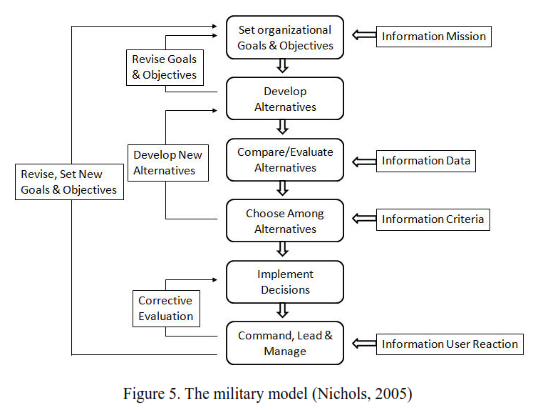 :
النموذج العسكري هو نفسه النموذج الخطي لكن مع درجة من الديناميكية. حيث ينطلق من توفر المعلومات حول المهمة التي على أساسها تحدد المنظمة الغايات والأهداف الموجهة لعملية اتخاذ القرار. انطلاقا من هذه المعلومات والأهداف تظهر البدائل التي يتم تقييمها وتحديد أفضل بديل. وفي النهاية يتم تنفيذ البديل المفضل على ضوء ما يتوفر من معلومات حول رد الفعل المستقبلي للقرار. تشير الحلقات الوسيطة إلى الطبيعة التكرارية لبعض مراحل عملية اتخاذ القرار مبينة أهمية آليات رد الفعل التي تعتبر من نقاط القوة الأساسية لهذا النموذج.
الإيجابيات:
يوضح الطبيعة التكرارية لعملية صنع القرار عن طريق تحديد حلقات ردود الفعل
يعتبر الغايات والأهداف التنظيمية العامل الأساسي الموجه لعملية صنع القرار... وأساس الوصول إليها هي المعلومات
يشير إلى أهمية التنفيذ والمتابعة من أجل تحسين اتخاذ القرار المستقبلي
سلبيات:
يعاني من نفس أوجه قصور النموذج الخطي، فهو نموذج رغم ديناميكيته يبقى غير واقعي باعتباره:
 يفرض الصرامة في الاستجابة للهدف والتقيد بما هو مفروض من معلومات... 
لا يتناسب مع المواقف الحساسة والمتقلبة والغامضة... 
كما انه يتجاهل عدة جوانب أساسية لعملية اتخاذ القرار كتأثير الأطراف الآخرين، أهمية الحدس، أهمية الاعتماد على القدرات المهارات في البحث عن أفضل الحلول...
2. النماذج السياسية والسلوكية لعملية اتخاذ القرار الاستراتيجي
لقد اعتبرت السلوكات السياسية من قبل الباحثين كأحد الجوانب الأساسية المرتبطة بعملية اتخاذ القرار والأكثر تأثيرا فيها. ينطلق مبدأ هذه السلوكات من الفكرة الأساسية التالية: ”بمجرد اعتقاد الفرد بأنه سيتأثر بنتيجة قرار ما، فإنه سوف يسعى للتأثير فيه وعلى عملية اتخاذه“ (Elbanna, 2006). لذلك، فعملية صنع القرار تتأثر بعدة عوامل وتأثيرات وكذا سلوكيات تلزم متخذ القرار على الاندماج في ألعاب سياسية (علائقية) باعتبار أن القرار سيكون نتيجة للائتلاف أو لتحالف المجموعات المهيمنة.
 
وحسبElbanna  (2006: 8)، يوجد تياران ضمن هذا التوجه السياسي: يركز الأول على الألعاب السياسية داخل المنظمة، سواء كانت بين مختلف الأعضاء أو بين الوحدات التي تشكل المنظمة؛ والثاني يأخذ منهجًا أكثر شمولا، من خلال الأخذ بعين الاعتبار لمختلف الجهات الفاعلة ليست الداخلية فحسب، بل أيضًا الجهات الفاعلة الخارجية في المنظمة مثل العملاء والمنافسين والحكومة...
هذه النماذج متكيفة مع مدرسة التعلم، مدرسة السلطة والمدرسة الثقافية والبيئوية
1.2. نموذج لعبة السلطة
1.2. افتراضات نظرية لعبة السلطة
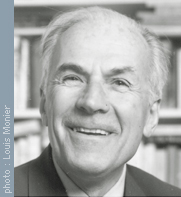 تسمى أيضا نظرية لعبة السلطة بنظرية الفاعلين الاستراتيجيين أو نظرية التحليل الإستراتيجي والتي طورت على يد ميشال كروزير (M. Crozier) وايرهارد فريدبرغ (E. Friedberg) في كتابهم (L’Acteur et le Système : les contraintes de l’action collective (1977),)، اللذان بدءا من فكرة أنه: لا يمكن اعتبار المنظمة كنظام متجانس وسلوكات الأفراد فيها تتصف بالاتساق التام، لا تتأثر إلا بالقيود البيئية (كما تدعي المدارس المعيارية العقلانية)، بل توجد حالة عدم تأكد داخلية تنشأ عن استحالة تحديد سلوكات الأفراد بدقة ولا التحكم فيها أو حتى التنبؤ بها. 
هذا ما يجعل المنظمة أكثر تعقيدا وتشابكا ومن الضروري فيها إعطاء الأولوية لفهم كيف تنشأ التصرفات والأفعال الجماعية من خلال التركيز على فهم السلوكيات ومصالح الأفراد المتعارضة خارج النظام الرسمي للمنظمة. بالتالي، تحاول هذه النظرية اعتبار المنظمة كتنشئة بشرية جماعية من خلال تسليط الضوء على حقيقة الممارسات والسلوكات الواقعية. وتقوم على الافتراضات التالية:
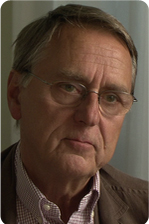 اختيار الأهداف: لا يقبل الأفراد معاملتهم كمجرد آلة لخدمة الأهداف التي يحددها المسييرين، كل فرد له أهدافه الخاصة، والمنظمة قائمة على أساس هذا التعدد والاختلاف الذي قد يكون أحيانا عدائيا. هذه الأهداف الخاصة تمكن الفاعلين من البحث عن فرص لتصميم استراتيجياتهم الخاصة حول كيفية استغلال الموارد التي تتيحها المنظمة لهم؛
الحرية النسبية للفاعلين: داخل المنظمة، لا يكون الفرد مُقيدًا بشكل تام بطريقة عمل وحيدة وبرقابة صارمة (وعليه هو الالتزام بالطاعة وتحمل الضغط)، بل لديه هامش من الحرية (النسبية وليست مطلقة لكونها مقيدة بالظروف والتغيرات وكذا بالقواعد المتفق عليها) القابلة للاستغلال يستغلها في حالات عدم اليقين التي توفرها ”ثغرات“ النظام أو حالات الفوضى فيه ويكتسب من خلالها سلطة ونفوذ على الآخرين. هذه الثغرات غير ممنوحة له، بل على العكس، يحاول مراقبة بدقة مصادر عدم اليقين حتى يحصل على إمكانية لعب مستقلة إذا توفرت له الفرصة لذلك، يستغلها بحرية نسبية من خلال الفرض على الآخرين طريقة تصوره وحله للمشاكل المطروحة. مجموع حريات الفاعلين تشكل "لعبة السلطة”.
العقلانية المحدودة: في لعبة السلطة تكون الإستراتيجيات دائما رشيدة ولكن بعقلانية محدودة. لأن المعلومات لا تتوفر دوما لدى الفاعلين بشكل تام، ولا يتمكنون من المناورة باستمرار في كل الظروف. فأفق كل فاعل نسبي نظرا لقدراته المعرفية المحدودة على التحكم التام في الظروف والتنبؤ الدقيق بأفعال الفاعلين الآخرين دون أن يتمكنوا من تقدير أفعاله. لذلك فهو يحاول قدر المستطاع حماية وتوسيع مجال قراره واكتساب قوة ووضع حد لتبعيته للآخرين من خلال جعل سلوكاتهم غير متوقعة.
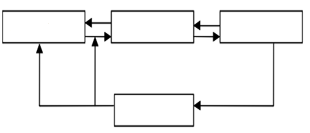 الذكاء
التصميم
الاختيار
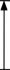 المساومة والتفاوض
فانطلاقا من هذه الافتراضات، بين كروزي بأن كل الصعوبات تنشأ من لعبة السلطة المرتبطة بقدرة بعض الأفراد في المنظمة على استغلال حالات عدم التأكد الداخلية الحساسة (وليست الخارجية المرتبطة بالمحيط) وتحويل غيرهم (الخاضعين لحالات عدم التأكد) لخدمة مصالحهم الخاصة. 
فمصدر السلطة إذا هو هامش الحرية التي يتمتع به الأفراد أو المجموعة فيما بينهم وتتجسد من خلال إمكانية الفرد لرفض أو قبول أو مناقشة (أي البحث عن شيء آخر بالمقابل) ما يطلبه منه غيره.
هذه الإمكانية لا تتوفر إلا إذا استطاع الفرد السيطرة على حالة (منطقة نشاط) لا يستطيع الأطراف الأخرى السيطرة عليها أو التحكم فيها، فتصبح لديه قدرة على التحكم في الغير. بالتالي فالأفراد المتمتعين نسبيا بالحرية في السيطرة على حالات عدم التأكد والذين تتوفر لديهم المعلومة المفقودة هم الذين ينشئون النظام ويسيرونه من خلال شبكة العلاقات الخاصة بهم حيث يتفاوضون يتبادلون المعلومات ويتخذون القرارات على حساب من يسيطرون عليهم.
هذه الفكرة تعتبر نقطة تحول كبيرة بالنسبة للمؤسسات التي لطالما اعتبرت في النظريات كنظام قائم على التوافق والانسجام، مهملين بذلك المنافسة الداخلية فيما بين الأطراف والصراعات حول المصالح (Conflit d’intérêts) وحول السلطة بسبب اختلاف الأهداف. وقد أبرزت نظرية لعبة السلطة بذلك أهمية العلاقات الاجتماعية في عملية اتخاذ القرار.
2.2. نظرية الفوضى المنتظمة وسلة القمامة
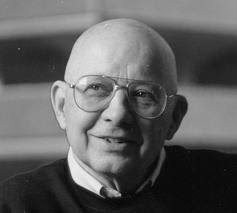 ينطلق مارتش March، من خلال أعماله مع Cyert (A behavioral theory of the firm, 1963) وومع Cohen et Olsen (Organized anarchies, 1972)، من نقد نظرية العقلانية عموما والعقلانية المحدودة خصوصا في اتخاذ القرار، وقدم وصف دقيق لمواقف معقدة تنحرف فيها عملية اتخاذ القرار عن التفكير العقلاني والخطي وركز على الشروط الواقعية والسلوكية لاتخاذ القرار، في ظل مؤسسات تتميز بالفوضى المنتظمة. هذه المنظمات تخضع لضغوطات عدة ائتلافات (Coalition) ومجموعات من الأفراد والأطراف الفاعلة ذوي أهداف مختلفة، تربطهم علاقات تمزج بين الصراعات والتحالفات. هذه الفوضى تسبب لها درجة عالية من التعقيد وعدم الاستقرار والغموض. 
يبين مارتش بشكل خاص بأن المشاكل، الحلول والأفعال والتصرفات لا تظهر إلا نادرا بشكل متسلسل وخطي كما يدعي سيمون، بل تتطور القرارات من ذاتها (بمفردها) مع تطور تصور واتجاهات وسلوكات الأفراد الفاعلين حول الأعمال والتصرفات المنجزة في وضع معين. ركز مارتش وآخرون على ثلاثة عناصر لنقد النظرية العقلانية:
الأهداف: 
ركز هنا مارتش على وصف كيفية تحديد الأهداف في المؤسسة، وكيف تتغير الأهداف بمرور الزمن، وكيف تتصرف المنظمة لتحقيق هذه الأهداف. ينظر سايرت ومارش (1963) إلى المنظمة كائتلاف أو تحالف بين أصحاب المصلحة. يجب إذا لفهم الأهداف التنظيمية التعامل بنجاح مع احتمالات حدوث نزاعات أو صراعات داخلية فيما بين الأهداف المختلفة والتي تكون في الغالب متعارضة. ولأن وجود هذه الصراعات اللانهائية بين أصحاب المصلحة هو سمة أساسية لمنظمات اليوم، فمن الصعب تصور عملية خطية لاتخاذ القرارات قائمة على الاتساق التام بين الأهداف (كما يدعي سيمون)، بل هي عملية قائمة على تعدد وعدم تجانس الأهداف، يسعى خلالها متخذي القرار لاكتشاف أهدافهم من خلال التفاوض والدخول في لعبة السلطة حتى يتم اتخاذ القرار. 
بالتالي تصبح المساومة والتفاوض كرد فعل تكيفي لتعقيد العملية، رغبة في الوصول إلى اتفاقات نسبية بين المجموعات والائتلافات لبلوغ قرار مقبول. يصبح بالتالي معيار الاختيار الأساسي للقرار ليس المساهمة في تحقيق الأهداف التنظيمية المرضية الموجودة مسبقا (كما في النموذج العقلاني) وإنما درجة التوافق حول الأهداف.
تتأثر الأهداف حسب مارتش بمجموعة المتغيرات التالية:  
ترتيب المنظمة (تتغير أهداف المنظمة إذا ما تم توظيف مشاركون جدد أو تركها مشاركون قدماء، وبالتالي فهي تتأثر بالصراعات حول المصالح الناتجة عن تغير أهداف كل الأطراف الفاعلة) 
التقسيمات في طبقة العمال (الأهداف الخاصة بقرار معين هي أهداف القسم أو المصلحة المخول لها اتخاذ القرار، بالتالي فهي تختلف من قسم لآخر) 
تعريف المشاكل التي تواجه المنظمة (تثير الأهداف المشاكل –صراعات- وتظهر المشاكل عن تقلب الأهداف).
تحاول المنظمات التقليل من هذه الصراعات من خلال فرض اللامركزية في صنع القرار أو تقديم اهتمام متسلسل للأهداف، مما يسمح للمنظمة باتخاذ قرارات حتى في ظل أهداف غير متناسقة.
2. التوقعات: 
ويدرس من خلالها مارتش كيف ومتى تقوم المنظمة بالبحث عن المعلومات أو عن بدائل جديدة وكيف يتم معالجة وتحليل هذه المعلومات من قبل مختلف أطراف المنظمة. 
وينظر إلى التوقع على أنه نتيجة لما يتم الاستدلال به من المعلومات المتاحة (أي البحث في المعلومات المتوفرة عن الدلالات أو الادلة التي على أساسها يبنى القرار)، وغالبا ما يكون هذا الاستدلال ذاتي. لأن التوقعات ليست بأي حال من الأحوال مستقلة عن الآمال (espoirs)، الرغبات (souhaits) واحتياجات المساومة والتفاوض الداخلية (besoins de négociation interne) فيما بين الأفراد والوحدات الفرعية للمنظمة. هذا ما يجعلها عرضة للتحيز الواعي وغير الواعي وكذا فتحها لمجال التلاعب في التوقعات من قبل الأفراد (رغبة في التأثير على القرار). 

غالباً ما تحمي المؤسسات نفسها لتفادي آثار مثل أنشطة التأثير هاته بالاعتماد على بيانات ومعلومات تم التحقق منها بدقة بدلاً من الاعتماد على التقديرات غير الموثوقة التي يدلي بها الأفراد، وذلك من خلال الأخذ بعين الاعتبار للمتغيرات التي تؤثر إما على العملية التي يتم بها وضع تصور وطريقة استخلاص الدلالات والاستنتاجات (كالأمل – فإذا كان عندي أمل بحدوث شي مثلا فيه أرباح فانا سوف ابحث عن الدلائل لإثبات ذلك) أو العملية التي يتم من خلالها توفير المعلومات للمنظمة (كالتخطيط).
3. التكنولوجيا غامضة:
عدم تجانس وثبات الأهداف تجعل الأفراد يعانون من عدم الفهم الجيد لهذه الأهداف ولطريقة العمل إجمالا. فأطراف المنظمة يتعلمون بالتجربة والخطأ من دون القدرة على الفهم الدقيق لمسببات الأحداث.

المزج بين هذه المتغيرات الثلاثة تجعل المنظمة تعيش ضمن فوضى منتظمة (Organized  anarchies) حيث تكون فيها عملية اتخاذ القرار معقدة، غير ثابتة وغامضة
في إطار هذه المنظمات العشوائية والفوضوية، تصبح عملية اتخاذ القرار شبيهة بسلة قمامة (Garbage Can) يلقى فيها عدة عناصر تمتزج معا وتلتقي بمحض الصدفة مشكلة إحدى المسارات التالية:
اختيارات وفرص تحتاج إلى قرارات
حلول وأجوبة تحتاج لمشاكل
مشاركين وأفراد يحاولون ايجاد فرص لفرض تفضيلاتهم وتحقيق توقعاتهم، يبحثون عن كيفية جذب الانتباه نحوهم
مشاكل وانشغالات أفراد من داخل وخارج المؤسسة يبحثون عن حلول
لذلك، تنتج عملية اتخاذ القرار عن الالتقاء العشوائي وبالصدفة بين الاختيارات التي تبحث عن مشاكل، المشاكل التي تبحث عن اختيارات، الحلول التي تبحث عن مشاكل لتستجيب لها ومتخذي قرار يحتاجون عن قرارا لاتخاذه... يمكن لهذا الاتقاء أن يتحقق ضمن اجتماعات يعقدها متخذي القرار، مجالس إدارة، حلقات حوار ونقاش، المشاريع الشخصية التي يقدمها بعض الأفراد على شكل أفكار تطويرية...  هنا البنية الرسيمة وغير الرسمية للمنظمة تمتزجان معا لحل الفوضى وخلق مجالات حوار والتقاء أساسية
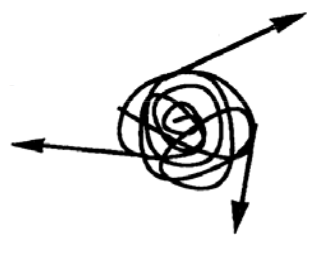 بالتالي فنموذج سلة القمامة يحاول إبراز أهمية الصدفة باعتبار أن
القرار مرتبط بشدة بالتوقيت الذي يحدث فيه اللقاء العشوائي وكذا بالحظ
يتميز القرار بالغموض والضبابية إذ يفتقر إلى بداية واضحة ونقاط نهاية محددة
القرار لا ينتج عن التحليل العقلاني من قبل أفراد ذوي عقلانية محدودة أو تحالف فاعلين يتفقون على تقاسم السلطة، بل أكثر من ذلك، فهو ينتج عن المزج العشوائي للظروف والأشياء
النماذج التدرجية
1. التدرج المفكك
طور نموذج التدرج المفكك، أو التدرج المجزأ أو التدرج غير المنتظم، من قبل Charles Lindblom، من خلال كتابه سنة 1959 بعنوان "علم الدهاء”. وهو موجه لشرح عملية صنع القرار في الحكومات ثم عمم على المنظمات. 
يشير هذا النموذج إلى أن عملية اتخاذ القرار الإستراتيجي هي عملية "متسلسلة"، "تصحيحية" و”مفككة" تتطور خطوة بخطوة حيث يمكن لمتخذ القرار من خلال هذا التفكيك تعديل النظام الذي يريد التأثير فيه تدريجيا وبشكل مستمر. 
حسب Lindblom لا يقوم متخذ القرار بتأكيد الأهداف المحددة في بداية العملية بشكل نهائي، حتى يتمكن من تعديلها نسبة إلى الضغوطات التي سيتعرض لها. فهو بهذا الشكل مستعد لعقد اتفاقات والدخول في تحالفات ومساومات حتى وان أدى ذلك إلى التنازل عن طموحاته وتفضيلاته التي حددها في البداية (على شكل أهداف). تصبح بذلك الإجراءات أكثر أهمية وتفضيلا من الأهداف.
فالقرارات المتخذة تكون صغيرة وليست ذات أهمية كبيرة، بهدف حل المشاكل مؤقتا بدلا من استغلال الفرص، من دون الأخذ بعين الاعتبار للأهداف النهائية أو حتى للروابط فيما بين القرارات المختلفة. 
لا يعتمد فيها متخذ القرار على النمذجة الدقيقة وإنما على عملية تدريجية تسلسلية قائمة على أساس عقلانية خلفية. ويؤكد Lindblom أن أساس هذه العقلانية هو تدخل العديد من الجهات الفاعلة التي تشارك في هذه العملية، من دون أي تنسيق من أي سلطة مركزية: "جوانب مختلفة من السياسة العامة وكذا جوانب مختلفة من أي مشكلة يتم تحليلها في أوقات مختلفة من دون تنسيق واضح" (ص. 105). وفي أفضل الأحوال، تندمج مختلف الجهات الفاعلة في عملية "تسوية متبادلة" غير رسمية. 
بالتالي، فعملية اتخاذ القرار الاستراتيجي هي شكل من أشكال التفاوض والتسوية المتبادلة بين الإطراف الفاعلة، تكون فيها المساومة المؤثر الأساسي، عكس فكرة المدارس السابقة بأن القرار الاستراتيجي يتخذ ويفرض على الغير للتنفيذ.
فعملية صنع القرار وفق هذا النموذج تعتبر عملية تكيفية (adaptative) تفاعلية دفاعية (réactive) (عن المصالح) تتميز بالخصائص التالية:
لا يتخذ القرار باعتباره مناسب للقيم والأهداف المحددة مسبقا، وإنما باعتباره ملائم للبدائل المقترحة في ظرف معين. لذلك، فمتخذ القرار لا يحتاج إلى فهم جميع جوانب المشكلة، ولا لإيجاد حل "دقيق" لها؛ فهو يحاول فقط اتخاذ أي خطوة نحو الاتجاه المطلوب.
يعتبر القرار مناسبا ورشيدا إذا ما تمكن من كسب رضا وموافقة مختلف الأطراف الفاعلة. 
تسلسل القرارات الصغيرة، التي تكون بطبعها محدودة وترقيعية، تمكن من تخفيض حالات عدم التأكد المرتبطة بأي قرار خاص بالسياسة العامة إلى غاية وصول القرار المتفق عليه.
2. التدرج المنطقي
جاء على آثار أعمال Lindblom، أعمال James Brian Quinn  (1980). حيث يتفق Quinn  مع Lindblom على الطبيعة التدريجية لعملية اتخاذ القرار الإستراتيجي ولكن ليس على تفككها. بل أكد على أن الجهات الفاعلة الأساسية لهم القدرة على دمجها معا وتوجيهها نحو إستراتيجية محددة.

بدأ Quinn دراسته بمقابلات مع كبار المسؤولين التنفيذيين في العديد من الشركات الكبيرة الناجحة، الذين أكدوا بأن عملية اتخاذ القرار الاستراتيجي عملية تدريجية تراكمية ذات منطق كامن يدمج كل مجالات وأطراف العملية ويكامل فيما بينها. ومن هنا، أطلق Quinn على هذه العملية بـ"التدرج المنطقي"، حيث تتجه الإستراتيجية الحقيقية نحو التشكل والتطور عندما تترابط تدفقات القرارات الداخلية والأحداث الخارجية وتمتزج معا لخلق توافق جديد وواسع النطاق حول العمل فيما بين الأعضاء الرئيسيين في فريق الإدارة العليا. وفي المنظمات المسيرة بشكل جيد، يقوم المديرين بالتوجيه الإستباقي لتدفقات العمل والأحداث تدريجيا نحو بناء الاستراتيجيات الواعية...
وحسب Quinn، تنتج هذه التدفقات للقرارات الداخلية عن القرارات المتخذة على مستوى كل نظام فرعي في المنظمة. حيث تتألف المنظمة من سلسلة من "النظم الفرعية" - مثل نظم الانتاج، نظم العلاقات الخارجية... تحاول الإدارة الإستراتيجية تطوير أو زرع في عقول كبار التنفيذيين مسار متكامل ونموذج متجانس من القرارات المتخذة في كل نظام فرعي.

بالتالي، يقترح نموذج التدرج المنطقي وجود عقلانية قرارية (بهدف الوصول إلى "أفضل" قرار) خلال مرحلة صياغة الإستراتيجية، وعقلانية قائمة على العمل (تركز على إشراك الأطراف وعلى منطق التعاون) خلال مرحلة تنفيذ الإستراتيجية. هذا النموذج يعتبر عملية اتخاذ القرار كعملية واعية إستباقية، تعتمد على التنسيق المخطط والمركزي للقرارات التدرجية. وتشمل القرارات الإستراتيجية، وفق نموذج التدرج المنطقي، مزيج من التقنيات السلوكية والمناورات السياسية والتحليل الرسمي، ضمن مسار تدرجي منطقي موجه نحو الأهداف التي تم تصميمها وتنقيحها على ضوء المعلومات الجديدة التي تظهر خلال مراحل العملية.
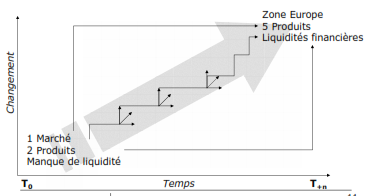 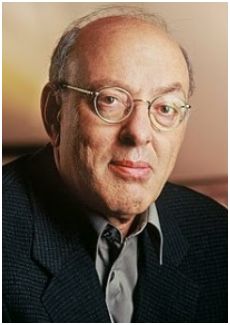 نموذج Mintzberg
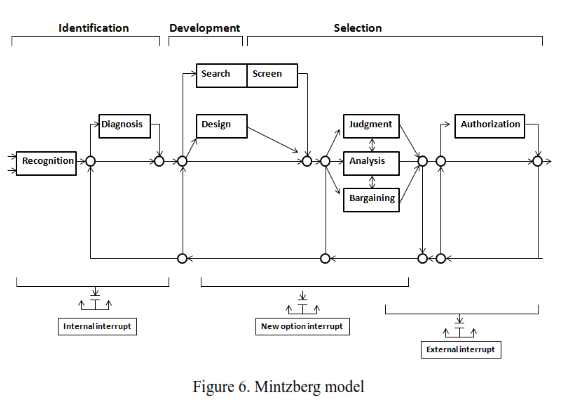 :
وهو النموذج الأكثر شيوعا في عملية صنع القرار الاستراتيجي، حيث درس هنري مينتزبرج وزملائه 25 حالة من القرارات الإستراتيجية والعمليات المصاحبة لها. وعلى أساس هذه الدراسة حددوا الخصائص الأساسية للقرارات الإستراتيجية: قرارات جديدة، وذات أهداف مفتوحة ومتغيرة، لا تتخذ في ظل حالة عدم التأكد فحسب بل في ظل حالة مستمرة من الغموض لا يتوفر فيها شيء ولا يمكن فيها تحديد أي شيء. وتمكنوا من خلال هذه الدراسة من اقتراح هيكل أو نموذج عام يضبط عملية اتخاذ القرار غير الخطية وغير المهيكلة بسبب شدة التعقيد والديناميكية المستمرة.
الإيجابيات:
يعتبر القرار كالتزام بمسار عمل محدد موجه نحو تحقيق هدف معين ... بدلا من اعتباره كمجرد اختيار بين مجموعة من البدائل.
عملية اتخاذ القرار عملية غير خطية (حلقية Circulaire)، يدور فيها متخذ القرار حول ثلاث مراحل أساسية تتخللها عمليات داعمة وعوامل ديناميكية (انطلاقا من فكرة Simon): التحديد، التطوير والاختيار
مرحلة التحديد: 
تشمل عمليتين: التحديد (Recognition أي تحديد مسبب القرار والذي يظهر إثر التدفق الهائل للبيانات الغامضة)؛ والتشخيص (أي عملية استكشاف واستغلال قنوات تدفق المعلومات المنفتحة والمتواجدة في المنظمة من أجل فهم الموقف والمثيرات المرتبطة به). وقد ركز الباحثون على تفصيل المثيرات أو المسببات التي تدفع لظهور القرارات الإستراتيجية، والنابعة من داخل وخارج المنظمة: 
قرارات الفرصة، والتي تصدر بطريقة إرادية على شكل أفكار، آراء... وتهدف إلى تطوير وتحسين وضعية المنظمة (إدخال منتوج جديد للسوق لتحسين الحصة السوقية)، 
قرارات الأزمة، حيث تستجيب المنظمة لضغوطات قاهرة تظهر فجأة وبشكل واضح تستقطب الانتباه مباشرة، هنا تقع المنظمة في موقف حاسم يتطلب منها ردة فعل فورية (اللجوء إلى عقد اندماج من أجل إنقاذ المؤسسة من الإفلاس). وكلا القرارين الفرصة والأزمة تمثلان الحدود القصوى والدنيا للوضعيات القرارية في المنظمة. 
أخيرا، قرارات المشكلة، وهي القرارات التي تقع بين القرارين السابقين، وتنتج عن ضغوطات وانحرافات أقل أهمية من الأزمة.
فخلال عملية تطوير الحل، يمكن أن تتغير وضعية عملية اتخاذ القرار بسبب حدوث أي تأخير أو بسبب بعض السلوكات الإدارية: مثلا قد تظهر فرصة تم تجاهلها سابقا كمشكلة أو كأزمة، وقد يقوم مسير ما بتحويل أزمة إلى مشكل من خلال بحثه عن حلول مؤقتة، أو قد ينظر للأزمة أو المشكلة كفرصة للإبداع...
2. مرحلة التطوير: فهي تمكن من تحديد البدائل واستيعابها، وتشمل عمليتين: البحث (البحث عن الحلول المعروفة والموجودة مسبقا)؛ التصميم (تطوير حلول جديدة أو تعديل الحلول المتواجدة مسبقا)، والتي تعتبر سلوكات تسعى لإيجاد البدائل للموقف محل القرار.

3. مرحلة الاختيار: وتنقسم إلى ثلاث عمليات: 
التصفية Screen (أي تحديد البدائل القابلة للتطبيق مباشرة من دون تقييم وتلك التي تتطلب تقييم جذري)، 
التقييم (الاختيار الفعلي بين البدائل من خلال ثلاث أساليب ممكنة تتغير على حسب درجة تعقيد اتخاذ القرار: الأحكام القائمة على الحدس والتجربة (الحدس Judgment) التفاوض (Bargaining إذا ما اختلفت مصالح الأطراف المعنيين بالقرار) والتحليل (Analysis)؛ 
الترخيص (authorization وتعني المصادقة على الحل المختار وقبوله من قبل الإدارة العليا).
يلفت النموذج الانتباه إلى أن عملية اتخاذ القرار عملية غير مستقرة تشوبها عدة انقطاعات عند انتقالها من عملية إلى أخرى، فهي عملية ديناميكية تتم في إطار نظام مفتوح معرض لتفاعلات، لردود أفعال... أي إلى عدة عوامل ديناميكية تعكس بخصائصها مدى إستراتيجية العملية بكاملها. هذه العوامل تأثر على العملية بعدة طرق: بتأخيرها، بتوقيفها، بإعادة تفعيلها. وتتمثل هذه العوامل في: 
الانقطاعات (Interrupt) الناتج عن ضغوطات المحيط، 
تأخر أو تعطل البرنامج (scheduling delays) وكذا التأجيل والتسريع للعملية (timing delays and speedups)، الناتجة عن متخذ القرار
تأخر ردود الفعل (feedback delays)، حلقات الفهم (comprehension cycles)، تعديل الخلل (failure recycles). والمرتبطة بعملية اتخاذ القرار  في حد ذاتها.
السلبيات:
يعتبر النموذج معقد للغاية، ولا يمكن للممارسين فهمه بسهولة
يمكن تطبيقه على مستوى المنظمة لكن من الصعب تصوره على المستوى الفردي
Cynefin نموذج
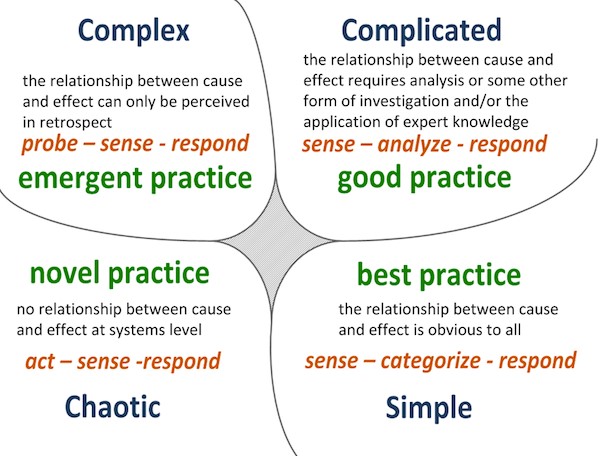 وهو أكثر النماذج غير الخطية تطورا وابتكارا في اتخاذ القرار الاستراتيجي، ويسمى بنموذج Cynefin، طوره  Kurtz and Snowden (2003). وتعني كلمة Cynefin "الوطن" أو "المكان"، والمقصود أن النموذج يقدم تصور متطور للأنظمة المعقدة التي تتميز بدرجة عالية من عدم التأكد. ويبين الباحثان Kurtz and Snowden، بأن النموذج هو في المقام الأول نموذجا "لخلق المعنى" (Sense making) من المواقف المتعرض لها ولا يسعى أبدا إلى محاولة لتصنيف مراحل عملية اتخاذ القرار كما يفعل النماذج السابقة، وينطلق من فكرة أساسية مفادها: "كيف يتصور (perceive) الأفراد ويدركون (make sense) المواقف التي يتعرضون لها من أجل اتخاذ القرارات؟". ويقترح النموذج أربع مقاربات أساسية لاتخاذ القرارات الإستراتيجية حددت على أساس خصائص الموقف المتعرض له (العلاقة بين السبب والنتيجة، طريقة اتخاذ القرارات والممارسات الناتجة عنها)، يقع في مركزها مجال مفتوح يعبر عن حالة مجهولة (unknown) أو حالة من الاضطراب وعدم النظام (disorder). والهدف من النموذج لا يكمن في المفاضلة بين كل مقاربة وأخرى وإنما في كيفية الوصول إلى اتفاق يخفض إلى أدنى حد خطر وقوع متخذ القرار في المجال المجهول (unknown domain). ويمكن تلخيص المقاربات الأربعة كما يلي: 
الموقف البسيط (المدرك Known): هو موقف منتظم وخطي ومستقر حيث تكون العلاقات بين السبب والنتيجة موجودة وواضحة، يمكن التنبؤ بها ويمكن أن تتكرر. فهو يشمل وضع معروف من قبل متخذ القرار ومن قبل كل الأطراف الفاعلة مما يجعل القرار واضح ومحدد اتوماتيكيا وغير مثير للجدل. فاتخاذ القرار يتبع المسار التالي: SCR (إدراك- تصنيف-الاستجابة) (Sense-Categorize-Respond). من هذا النموذج تنتج أفضل الممارسات (Best Practices). (باختصار: إدراك تام للبيانات المتدفقة، القدرة على تبويبها في شكل نماذج معروفة، الاستجابة وفق تصرفات محددة مسبقا)
الموقف الصعب (knowable, Complicated): وهو أيضا موقف منتظم حيث توجد علاقات بين السبب والنتيجة ولكن ليست واضحة لكل الأطراف، ومن الصعب تحديدها، فهي تتضمن ”ما يمكن أن يكون معروفا“ أي يحتمل وجود عدة إجابات مقبولة. في هذه الحالة نطلب تدخل الخبراء، وهو ما يؤدي إلى اتخاذ القرار على أساس SAR (إدراك- تحليل- الاستجابة) (Sense-Analyse-Respond). من هذا النموذج تنتج الممارسات الجيدة (Good Practices) والتي تختلف عن أفضل الممارسات في كونها تتطلب إدراك بأن العديد من الحلول توجد لنفس المشكلة ومن الخطر الاقتصار على حل واحد. (باختصار: البحث عن المعنى من البيانات المتدفقة، تحليلها، والاستجابة للموقف بالاستعانة بآراء الخبراء أو على أساس التحليل).

الموقف المعقد (Complex): في إطار هذا النظام، تكون العلاقات بين السبب والنتيجة غير واضحة وغير قابلة للتقدير ولا للتكرار ولا يمكن تحديدها إلى في وقت لاحق (بطريقة رجعية)، وبالتالي يسعى إلى البحث عن النتائج الجديدة. تتم عملية اتخاذ القرارات بطريقة علمية PSR (Probe-Sense- Respond) (الفحص والتدقيق-الإدراك- الاستجابة) وينتج عنها ممارسات ناشئة (Emergent practices)، أي طرق جديدة للتعامل مع الأمور (والتي تتجسد في كثير من الأحيان من خلال الجمع والمزج بين الحلول الموجودة سابقا). 

الموقف الفوضوي (Chaotic): وهو النظام الذي لا تظهر فيه أي علاقات بين السبب والنتيجة. فهو يحتاج إلى الاستقرار حتى تتحد معالمه. وتصبح عملية اتخاذ القرار في هذه الحالة على شكل ASR (التصرف- الإدراك-الاستجابة) (Act-Sense-Respond). وهو يؤدي إلى حلول جديدة تماما وفريدة من نوعها.
يضاف إلى هذه الحالات الأربعة حالة عدم النظام (Disorder) والتي تقع في مركز هذا النموذج حيث يجد متخذ القرار نفسه باستمرار. فحسب الموقف، يجب أن يقوم بالتحليل والتصرف بشكل مختلف. فلا يكون له علم بنوع النظام الذي هو موجود فيه، وبالتالي يجب أن يعتمد على تفضيلاته وخبرته لاتخاذ القرارات.
الايجابيات:
يتلاءم هذا النموذج مع مختلف المواقف الإستراتيجية التي يواجهها متخذ القرار
فهو يعكس التسيير الواقعي للمنظمة وكذا طريقة تفكيرها وأدائها المهام
يفند النموذج عدة افتراضات مثل كون المنظمة في حالة انتظام تام وأغلب مواقفها بسيطة أو على الأقل صعبة لكن قابلة للإدراك، الأفراد يتميزون بالعقلانية التامة والدائمة، الفعل ينتج دائما عن القصد والتخطيط ولا يكون أبدا عرضة للصدفة أو لعوامل المفاجئة.
السلبيات
هو نموذج حديث جدا ومطور أساسا لاستعماله في إطار مجالات إدارة المعرفة
لم يتم اختبار هذا النموذج بعد في إطار اتخاذ القرارات الإستراتيجية بالمنظمات وبالتالي مازال يحتاج للمزيد من التطوير والتعديل حتى يصبح مقبول
بالتالي...
يعاني نموذج القرار الكلاسيكي من عدة نقاط ضعف خاصة في إطار القرارات المتخذة ضمن الظروف الإستراتيجية المعقدة. إذ لا يسمح هذا النموذج، رغم اعتماد بعض باحثيه لمصطلح "الديناميكية"، بتبني نظرة شاملة لردود الفعل الرجعية أو التغذية العكسية التي تعتبر أساس تطور الأنظمة المعقدة. تمكن ردود الفعل هذه من تحديد الآليات السلوكية للأنظمة من أجل التعرف على نمط عملهم وتقدير بالتالي سلوكاتهم المستقبلية (Senge, 1990). كما أن النظرة المرحلية المنتظمة (الخطية) للعملية لا تعكس الواقع الحقيقي ولا مدى تعقد العملية. حتى لو افترضنا أن عملية اتخاذ القرار تبدأ بمرحلة صياغة الأهداف/التعريف بالمشكلة وتنتهي عند تنفيذ القرار، ففي إطار الأنظمة المعقدة، ونظرا استمرارية العملية، لا تعتبر المراحل إلا حدود معنوية من أجل هيكلة التحليل لكن في الحقيقة لا يمكن التحديد بدقة متى تبدأ ومتى تنتهي هذه العملية. لذلك فالتوجه اليوم يشجع التمثيل الحلقي، الذي يأخذ بعين الاعتبار السلوكات المرتدة (الرجوع للخلف) أو المسارات التي تتجزأ إلى عدة فروع (Forgues, 1993, p. 82).
وعلاوة على ذلك، يجب أن يكون حل مشكلة معقدة كنتيجة للتفاعل بين مختلف الأنشطة المكونة له ومختلف الجهات الفاعلة في العملية: فهي عملية حلقية مدمجة ضمن شبكة معقدة من المهام (مشاكل، بدائل وحلول) والجهات الفاعلة (إذ تستوجب العملية اتصال، تفاوض وأحكام) المتفاعلة معا. فتبني أو قبول سياسة معينة مثلا يستوجب التواصل بين مختلف الأطراف المتأثرة بها، كما أن التبادلات فيما بين الأفراد تتيح الفرصة للحصول على المعلومات المطلوبة لاعتبارات مستقبلية للمشكلة (Radford, 1997) والتي سوف تؤدي إلى انطلاق حلقة قرارية جديدة.
خلاصة تطور الفكر في مجال اتخاذ القرار الاستراتيجي
حسب تطور الأبحاث في مجال اتخاذ القرارات الإستراتيجية، توجد العديد من الأبعاد الجديدة ذات الأهمية البالغة التي تم تطويرها، تدور أغلبها حول النقاط التالية: المفاهيم، الإطار السياقي، دور التوافق والتحيز.
1. المفاهيم
أصبح من الشائع اليوم اعتبار عملية اتخاذ القرار الاختيار لبديل من بين مجموعة من البدائل. حيث وجد توجه جديد في الأبحاث نحو إثبات بأن بعض القرارات يمكن أن تتخذ من دون الأخذ بعين الاعتبار لأكثر من توجه واحد أو مسار عمل وحيد، وتوجد بطبيعة الحال مواقف أخرى لاتخاذ قرار تتطلب بجدية تحديد عدة بدائل وإمكانيات. بالتالي، فالاختيار لم يعد المفهوم المناسب لتعريف القرار، ففي أغلب الحالات، ومهما كان عدد البدائل المحددة، يمثل القرار "الالتزام بمسار عمل محدد".
2. الإطار السياقي
يؤكد أغلب الباحثين على الطبيعة المعقدة وغير المؤكدة لمحيط أعمال اليوم. فالتعقيد يتجسد في صعوبة استيعاب الموقف وعدم القدرة على التقدير الناتج ليس فقط عن التغيير، بل عن عدم الاستقرار، والتغير الديناميكي لمتغيرات الموقف. وكنتيجة لذلك، فهم يؤكدون أيضا على مدى أهمية أخذ عملية اتخاذ القرار لهذه العوامل بعين الاعتبار، هذا ما يوضحه باحثي نموذج Cynefin، "أهم انشغالات اتخاذ القرار هو معرفة متى يجب على متخذ القرار التقدم بسرعة ومتى يجب عليه التوقف". فالنماذج التقليدية القائمة على البساطة، النظامية، العقلانية لا يمكن أن تكون فعالة في ظل ظروف اليوم.
3. دور الإجماع والتوافق (Consensus)
أغلب الباحثين ينوهون إلى الدور الهام الذي يلعبه الإجماع والتوافق في الرأي في عملية اتخاذ القرارات الإستراتيجية، لأن التوافق هو أفضل دليل على الالتزام واسع النطاق بالقرار والرضا عنه. وبدون هذا الالتزام، تصبح فرصة الوصول إلى قرار فعال ضئيلة. ومن المهم الإشارة إلى أن السعي إلى الحصول على التوافق لا يعني التخلي عن السلطة ولا يجب أن تكون بهدف الترويج للقرار، بل يجب على متخذ القرار أن يفهم بأن التوافق مطلب أساسي لنجاح القرارات الإستراتيجية نظرا لطبعها المعقد وغير المؤكد والذي يجعل من الصعب تصور شخص واحد مستبد يملك القدرة التامة على اتخاذها.
اتخاذ القرار الاستراتيجي: حدس أم عقلانية؟
في الواقع، يدل السلوك غير المنتظم للأفراد بوضوح على أنهم نادرا ما يتصرفون بطريقة عقلانية تامة، بل يتوجهون عموما إلى استخدام ما يسمى "بالمختصرات الفكرية (mental shortcuts) لتبسيط وتسريع عملية اتخاذ قراراتهم، معتمدين في ذلك على الخبرة السابقة، الحدس أو البديهيات. أما بالنسبة للقادة في الإدارة العليا، فهم في معظم الحالات يتخذون القرار من خلال المزج بين العقلانية والحدس. فمن ناحية، يستخدمون الحدس للربط بين البدائل الممكنة للمشكلة لاستيعابها وفهمها ثم يتم لاحقا تحليلها وفق مقاربة عقلانية... أو يلجئون لاتخاذ القرار بمرحلية (وفق مراحل سيمون مثلا) متبعين بذلك النموذج العقلاني من أجل التحقق من الأحكام البديهية التي قاموا بوضعها مسبقا.
فالأفراد يعتمدون عموما على الحدس عندما:
يواجهون وضعا طارئا: لأنهم في هذه الحالات القصوى، تسبب عملية الفرز والتقييم للبدائل والتأخير الناجم عن التفكير وفق عملية صنع القرار العقلانية خطرا كبيرا قد ينجم عنها نتائج كارثية. 
تكون الظروف ديناميكية أو الأهداف غامضة: فإذا كان الوضع غامضا أو يتغير بسرعة، فمن المنطقي أن نركز على الحل المرضي الذي يمكن العثور عليه بسرعة، مع إعادة تقييم الوضع عندما يحدث أي تغيير جديد ويقوم متخذ القرار بالتالي بتحديد حل جديد إذا لزم الأمر.
يكون لدى متخذ القرار خبرة واسعة ذات الصلة بالقرار: لأن اتخاذ القرار بالحدس يعتمد على قدرة متخذ القرار على مطابقة حالة معينة ومحاكاتها بالحالات السابقة التي شهدها. فكلما زادت التجارب المرتبطة بالموقف، كلما زاد اعتماده على الحدس واستخدامه بفعالية.
يكون من الممكن استيعاب المشكلة ونمذجتها بالمحاكاة الفكرية: يفرض اتخاذ القرارات بالحدس قدرة متخذ القرار على وضع محاكاة ذهنية للموقف من أجل استيعابه وكذا تقدير ما الذي قد يحدث إذا ما تم اختيار بديل معين مهما كانت درجة تعقيده.
وبالمقابل، يلجأ الأفراد للعقلانية عندما:
لا يكونون تحت ضغط زمني كبير: فمرحلية عملية اتخاذ القرار العقلانية تستغرق وقتا طويلا، هذا ما يضيق من استخدام متخذي القرار للمنهج العقلاني في حدود الرغبة في التحقق من الافتراضات الأولية.
تكون الظروف مستقرة نسبيا والأهداف واضحة: وإذا لم يتغير الوضع بسرعة مقارنة بالوقت اللازم لاتخاذ القرار، يمكن عندئذ استخدام المنهج العقلاني.
عندما يفتقرون للخبرة ذات الصلة بالموقف: إذا كانت تجارب صناع القرار لا تنطبق على حالة معينة، يجب عليهم اللجوء إلى الاعتماد على نموذج أكثر عقلانية لتوجيههم من خلال تحليل المشكلة، واختيار الحل.
تكون المشكلة شديدة التعقيد: على الرغم من التوجه الكبير للأفراد نحو استخدام الحدس في الظروف المعقدة، إلا أنه في بعض حالات التعقيد يتعذر على متخذي القرار فهم واستيعاب الحالة وتقديم الأحكام بصددها. يلجأ بالتالي إلى المنهج العقلاني لإيجاد الحل.


عموما، من أجل اتخاذ قرارات إستراتیجیة فعالة، لا يکفی اعتماد متخذ القرار على عمليات تخطيطية عقلانية وتخصيص عقلاني للموارد. فمهما كانت نتائج التحليلات العقلانية تقدم رؤى قيمة، يجب على متخذي القرار الأخذ بعين الاعتبار لفهمهم الحدسي والبديهي ومزجها بحدس الأطراف الأساسية في المنظمة لزيادة رشادة قراراتهم.